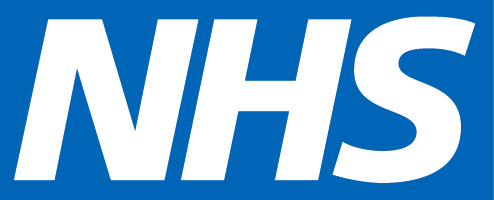 Somerset, Wiltshire, Avon and Gloucestershire (SWAG) Cancer Services
National Cancer Patient Experience Survey Results (2022)

Sarcoma Clinical Advisory Group

Tuesday 17th November 2023
NCPES Introduction
Annual survey, commissioned & managed by NHS England (since 2010)
new design for 2021, therefore break in series data, limited to 2021 / 2022 year on year comparison
Picker - responsible for designing, running & analysing the survey

Designed to:
Monitor progress in cancer care
Provide information to drive local quality improvements
Assist commissioners and providers of cancer care
Inform the work various charities and stakeholder groups, supporting cancer patients
NCPES Methodology
Provider survey samples

Adults (16 and over), with a confirmed diagnosis of cancer
Discharged from NHS Trust (after an inpatient or day-case attendance for cancer related treatment) in April, May and June 2023.

Survey fieldwork Oct. 2022 – Feb. 2023

Reports published July 2023 (National, Alliance, ICS, Trust)
Cancer Alliance report
Report reflects experience of people referred from within CA footprint (not all those treated by that CA’s Providers)

‘referring’ CA report  -  based on patient home postcodes 

According to ONS postcode mapping 

Based on ICB / ICS mapping (introduced from July 2022)
NCPES SWAG responses
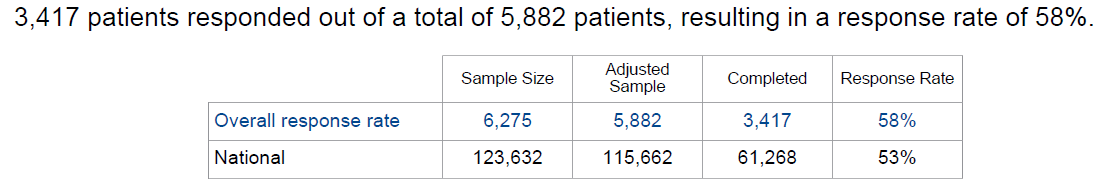 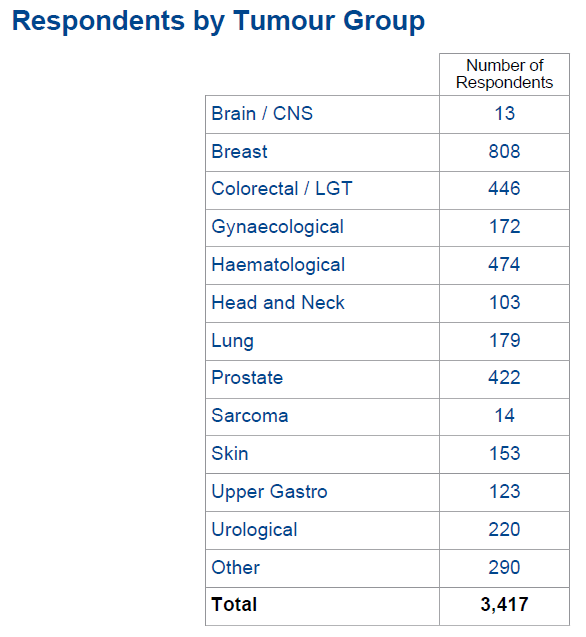 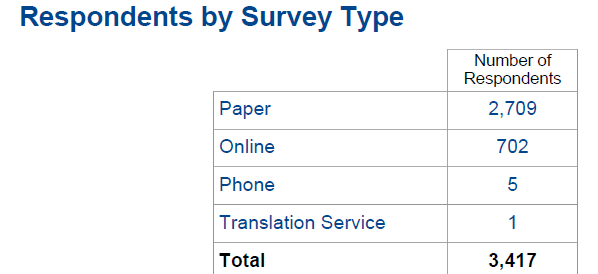 All SWAG respondents by Ethnicity
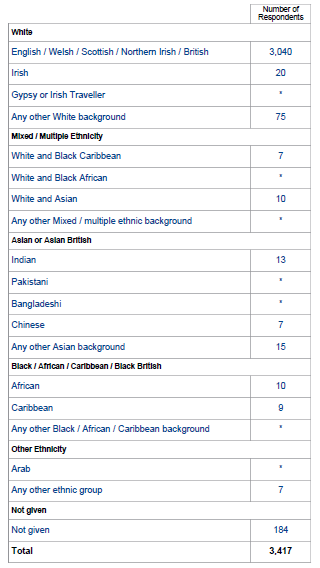 89%
                                                  92 % (3135)





          





                                                                
                                                    2% (78)



          





                                                      6%
Total SWAG Sarcoma responses:  14
(people with a SWAG post-code, who responded to the survey)


32 	-	answers supressed, as responses were <10

29	-	a % score given as >10 respondents for that question
Sarcoma
SWAG Summary
Overall rating of care 8.9 (national average 8.9)

8 questions were above the expected range (all others were in line with the national average)
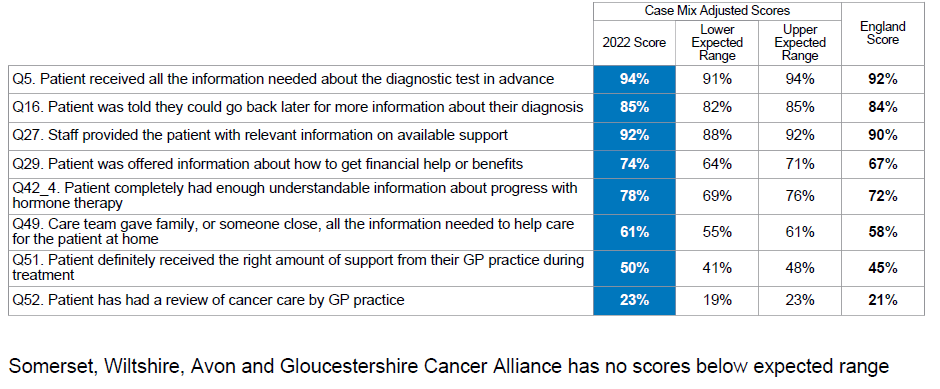 Trust Summary
Variations by tumour site
Comparison between tumour sites
Some significant variation in scores (e.g. >30%)
Significant variation in numbers of responses
Caution in making these comparisons and interpreting results

NCPES discussion at SWAG Clinical Advisory Groups (CAGs) and local clinical teams / MDTs
Alliance, ICS and Trust level scrutiny and pathway planning
SWAG Sarcoma highest scores  	  ≥ 90%
* sarcoma results significantly higher than other SWAG tumour groups and National average 
(caution as only 14 respondents, but very high scores nonetheless)
SWAG Sarcoma  lowest scores           ≤ 60%
* sarcoma results significantly lower than other SWAG tumour groups and National average 
** sarcoma results significantly higher than other SWAG tumour groups and National average
(caution as only 14 respondents, but very high scores nonetheless)
Cancer context – 3417 responses
How long ago were you told you had cancer?

 Less than 6 months	10%		340
 6 – 12 months		47%		1589              77% (2615)
 1 – 2 years			20%		686
 2 – 5 years			14%		441
 At least 5 years ago	9%		304

Respondents were reflecting on quite recent cancer experiences, 77% had been diagnosed within the last 2 years.
Cancer context cont.
Who told you that you had cancer?

Specialist doctor / consultant            		79% (2626)
Specialist cancer nurse			 	12%  (388)
Someone at your GP practice		   	5%  (167)
Another member of the hospital team 		3%    (101)
Someone else / can’t remember	   	1%    (40)
Cancer context cont.
During the last 12 months, have you had

Surgery			59%	(1981)
Chemotherapy 		50%	(1585)
Radiotherapy		37%	(1240)
Hormone therapy	20% 	  (678)
Immunotherapy		13%	  (447)
None of these		 6 %	  (187)

Most people had more than one type of cancer treatment in the last year, with only 6% (187) having no treatment.
Patient comments
Patients were asked
How would you describe your care and treatment?
Was there anything that could have been improved?
Any other comments

‘Patient comment’ feedback and analysis presented by topic, themes and sentiment, available in Trust level reports only. Very few sarcoma specific comments.
Initial SWAG observations
‘Personalised Care and Support’ (PCS) is making a tangible difference – need to continue to expand access

Overall, themes of low scores relating to
communication and shared care, between care providers, Trusts, departments
Information giving (including side effects, immunotherapy)
access to support from community & primary care services
Younger patients, females, all BAME groups and patients from the least deprived areas tend to report a less positive patient experience

Positive reflection of many services, given the context of the pandemic
Clinical Advisory Group - Next Steps
Discuss and agree SWAG Sarcoma patient experience improvement priorities, including areas of lowest scores (Slide 12) to be collated and fed back 
Next steps / timeline
Nominated lead

Recognition of areas of good practice

Consider / plan additional in-year Sarcoma-specific patient experience activity to gain further insight